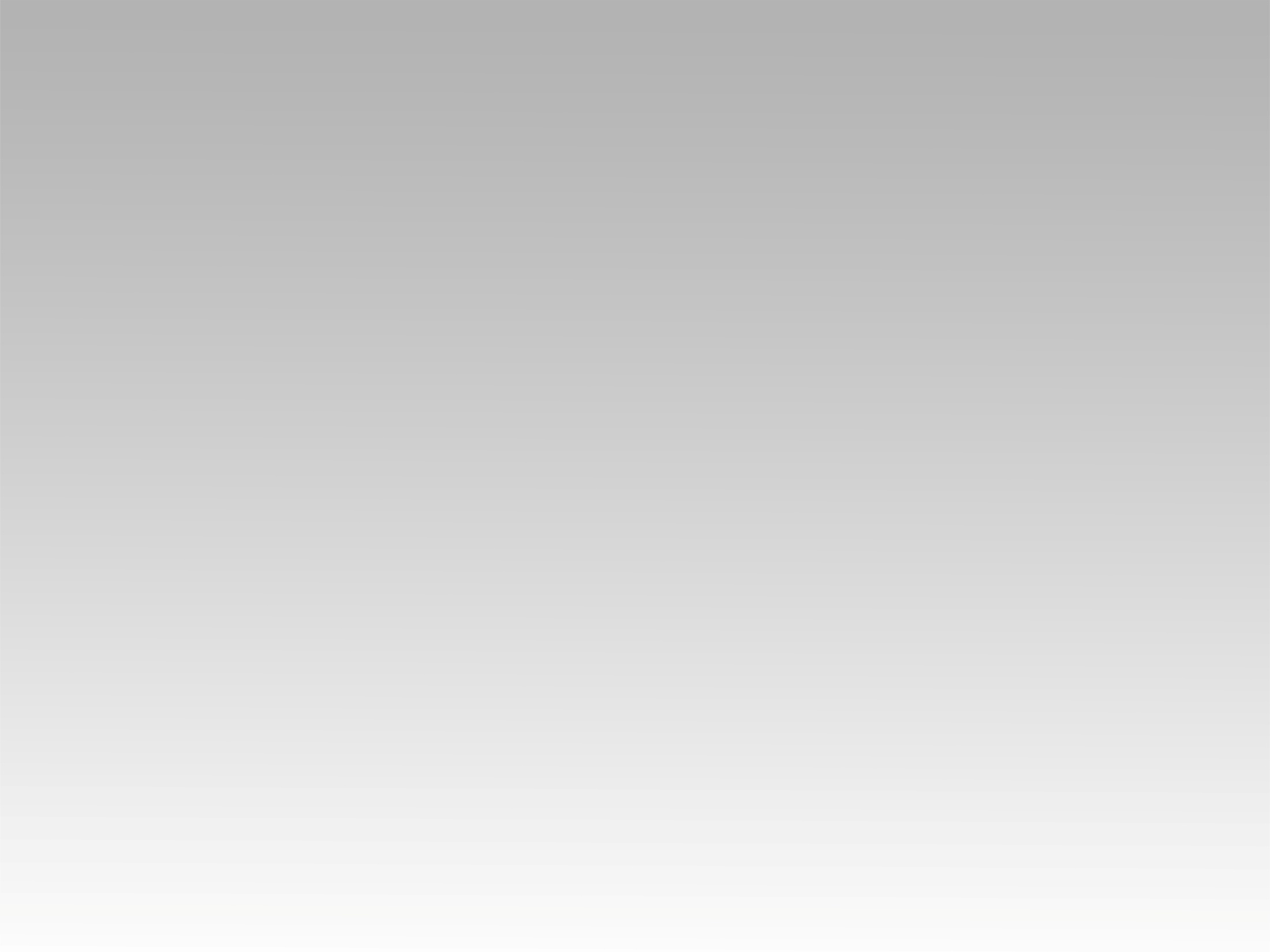 ترنيمة 
شكراً يارب على الأرقام
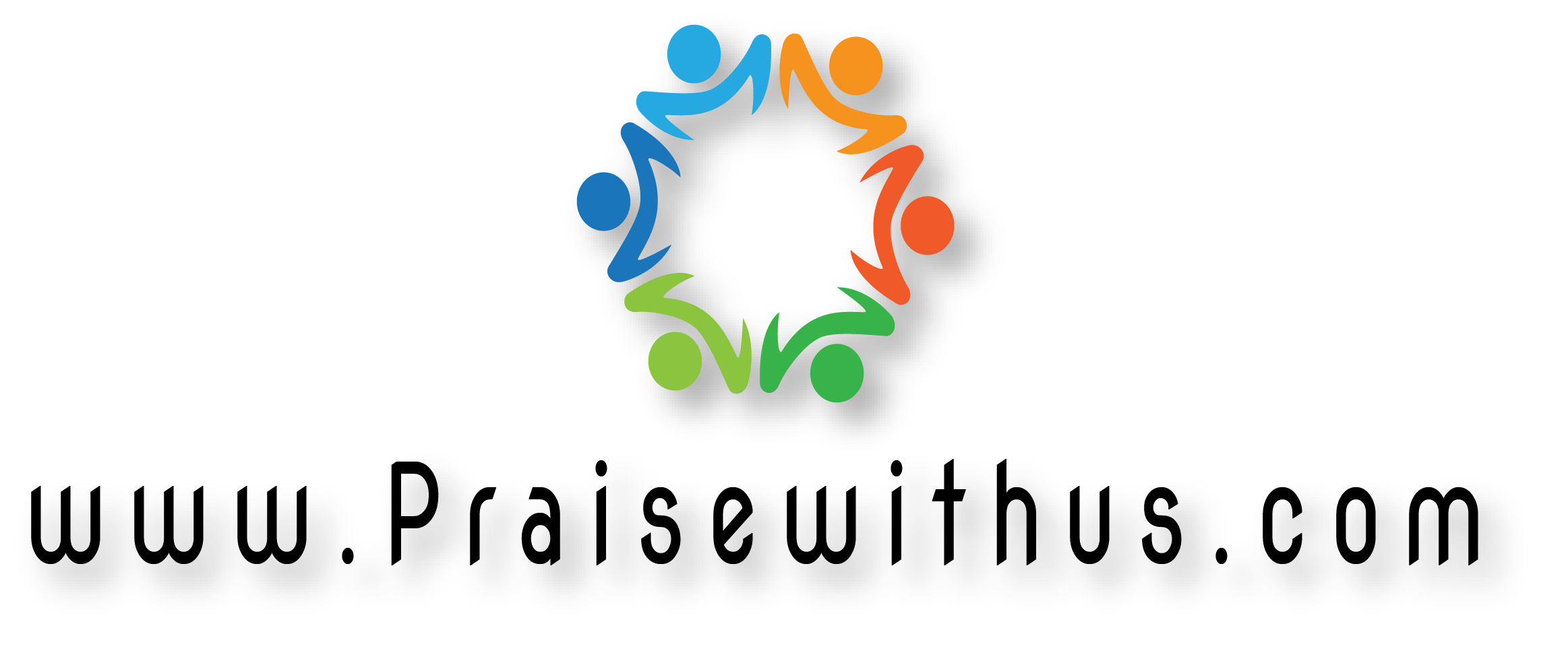 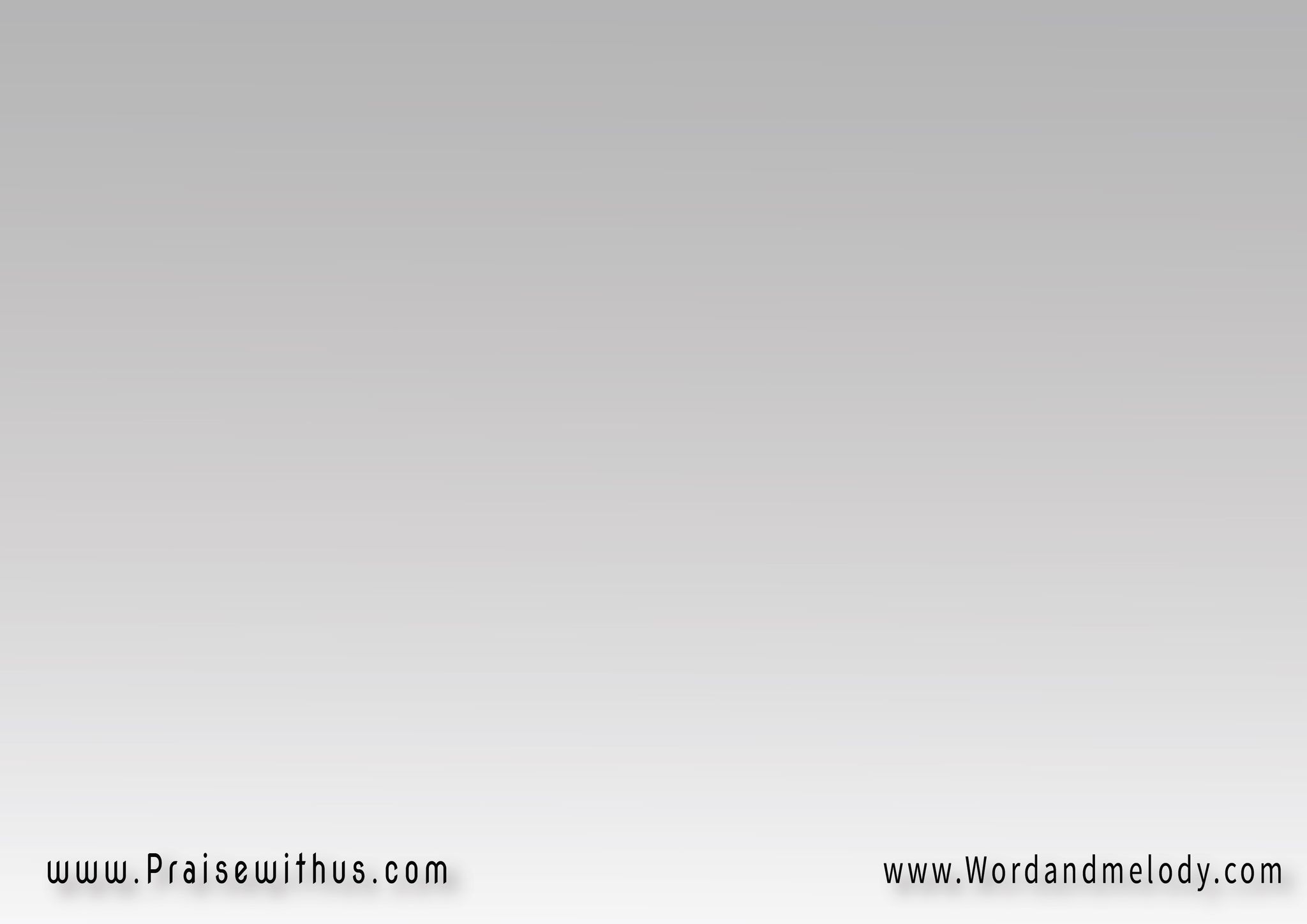 القرار:  
  شكراً يارب على الأرقام 
بتفكرني تمام تمام
ازاي يارب وقت الظلام 
تيجي وتعطينا السلام
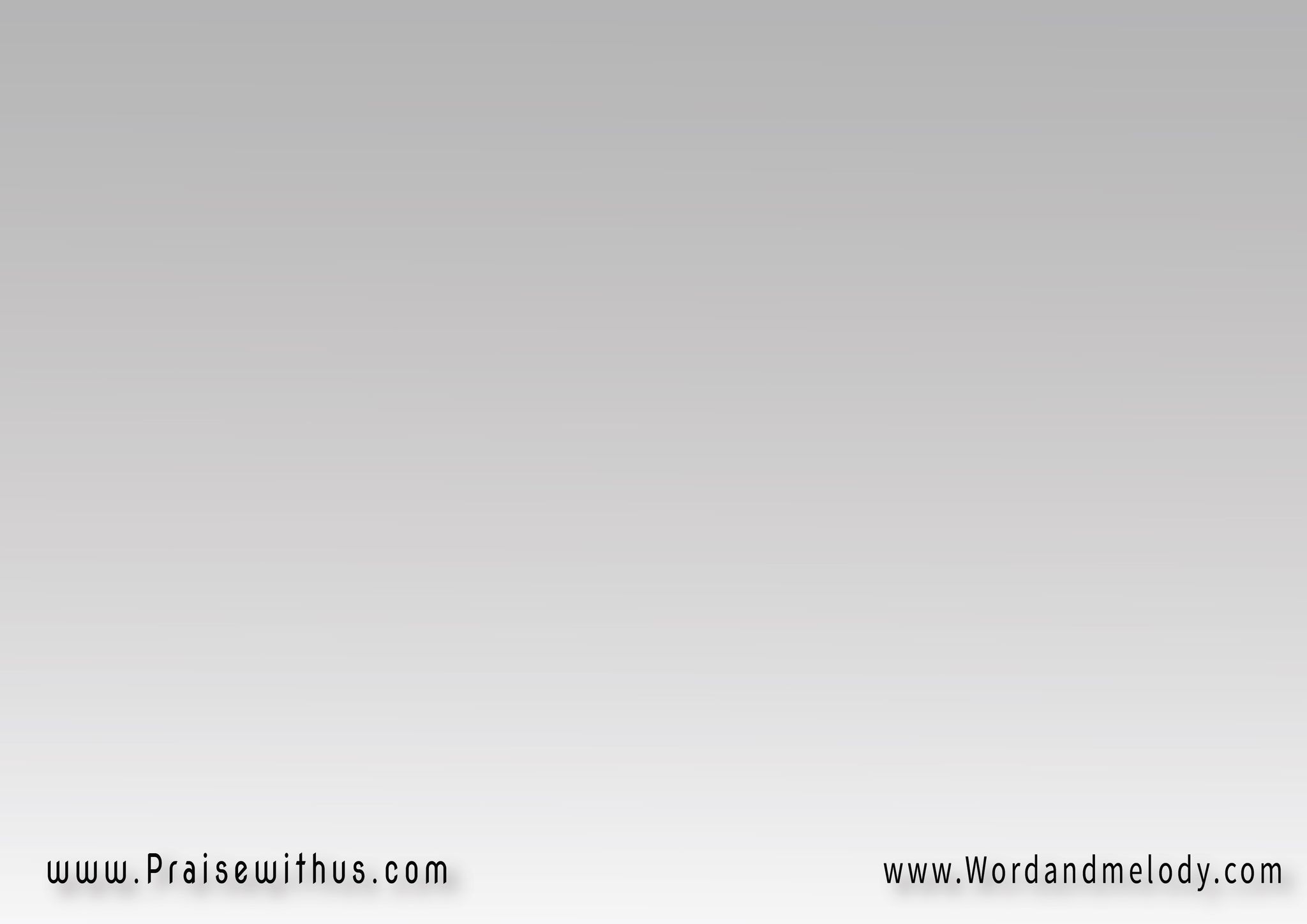 1- 
واحد ده لص على الصليب 
صلى اذكرني يا حبيب 
رديت عليه بسلطان عجيب 
اليوم تكون معي في الفردوس
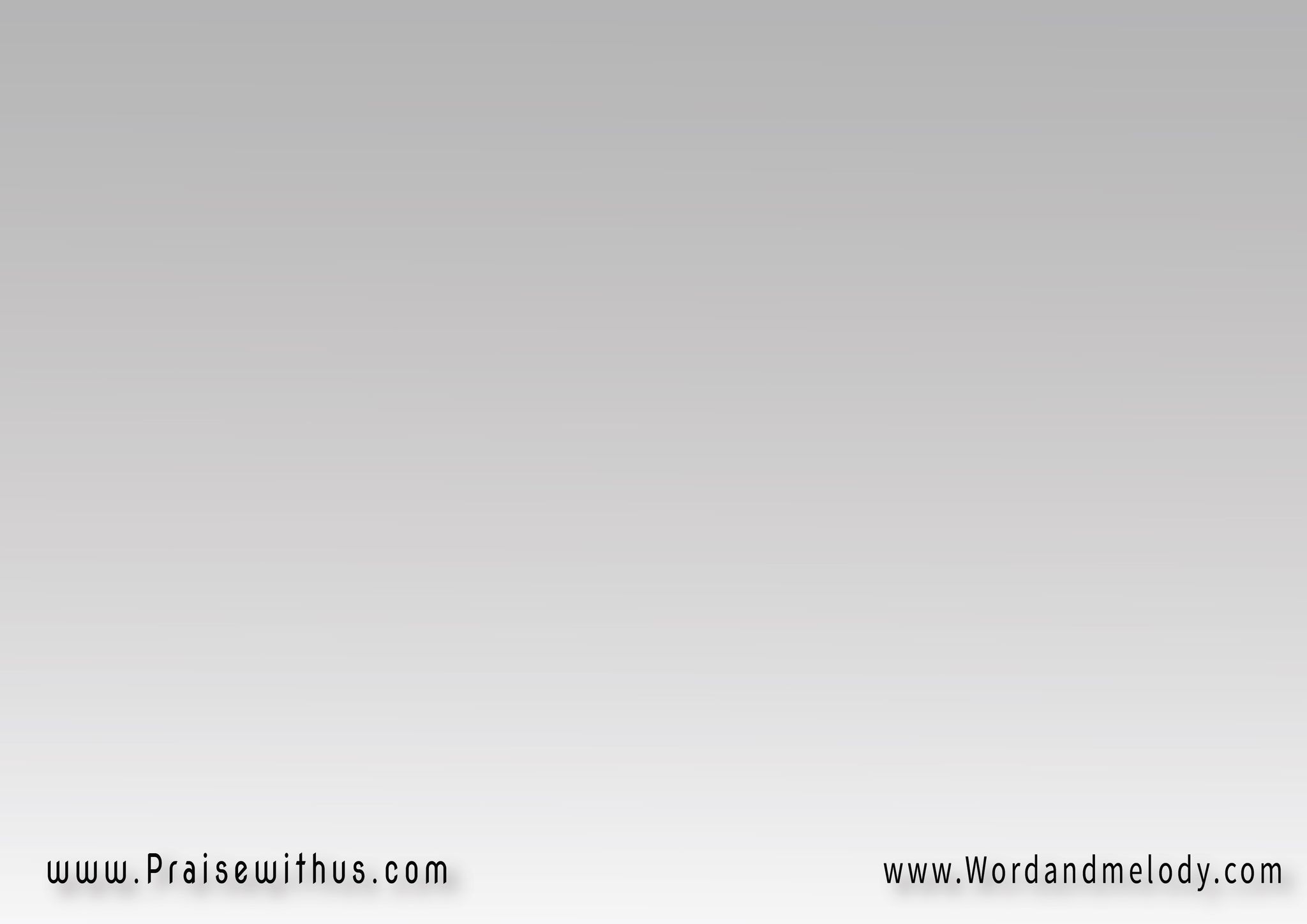 2- 
بولس وسيلا دول اتنين 
في السجن كانوا مقيدين 
رغم التعب والأنين 
للصبح صاروا مرنيمين
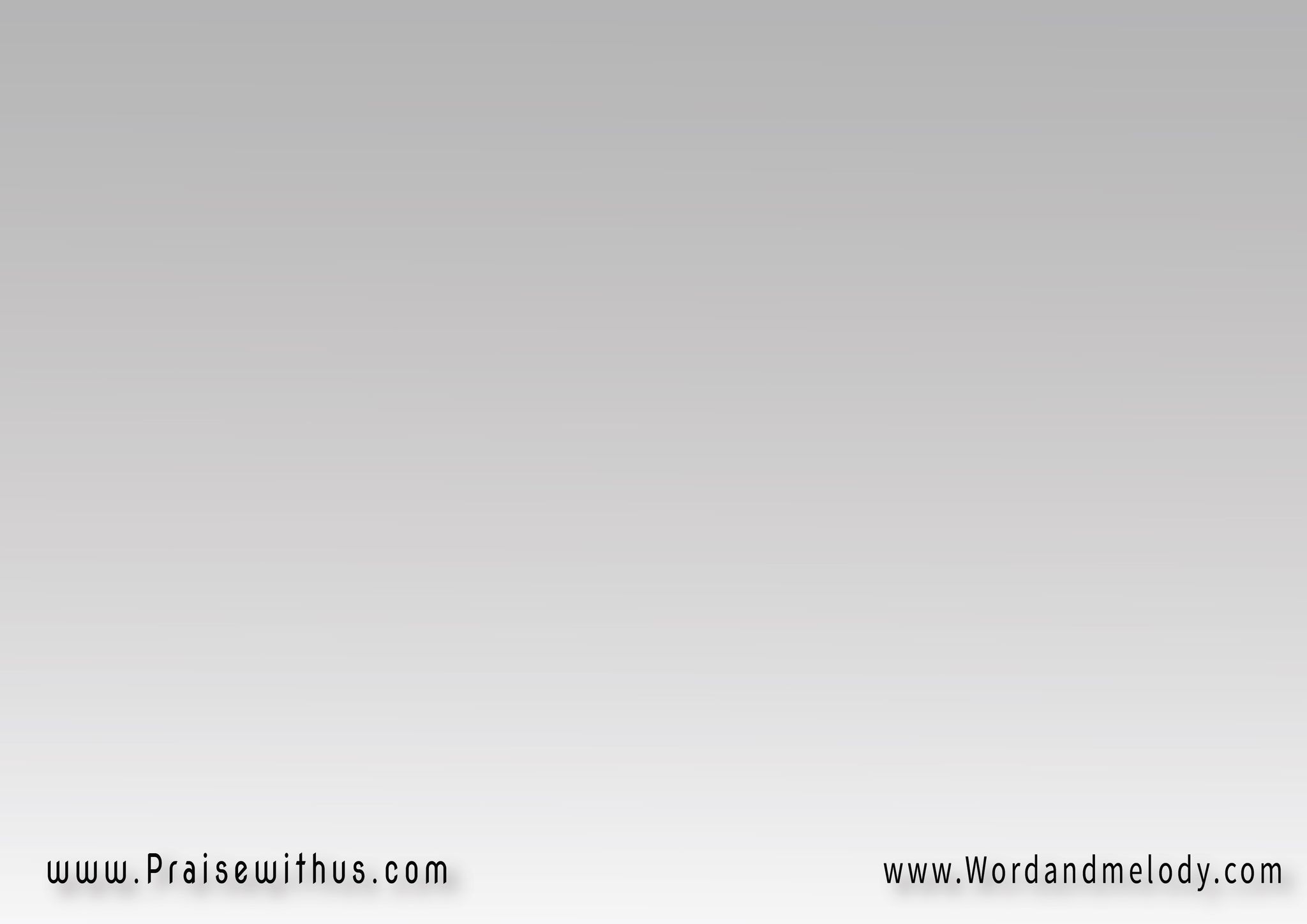 3- 
بطرس يعقوب ويوحنا ثلاثة 
مع يسوع راحوا في جنازة 
قلبوها فرحه وسعادة 
لما أقام ابنة يايروس
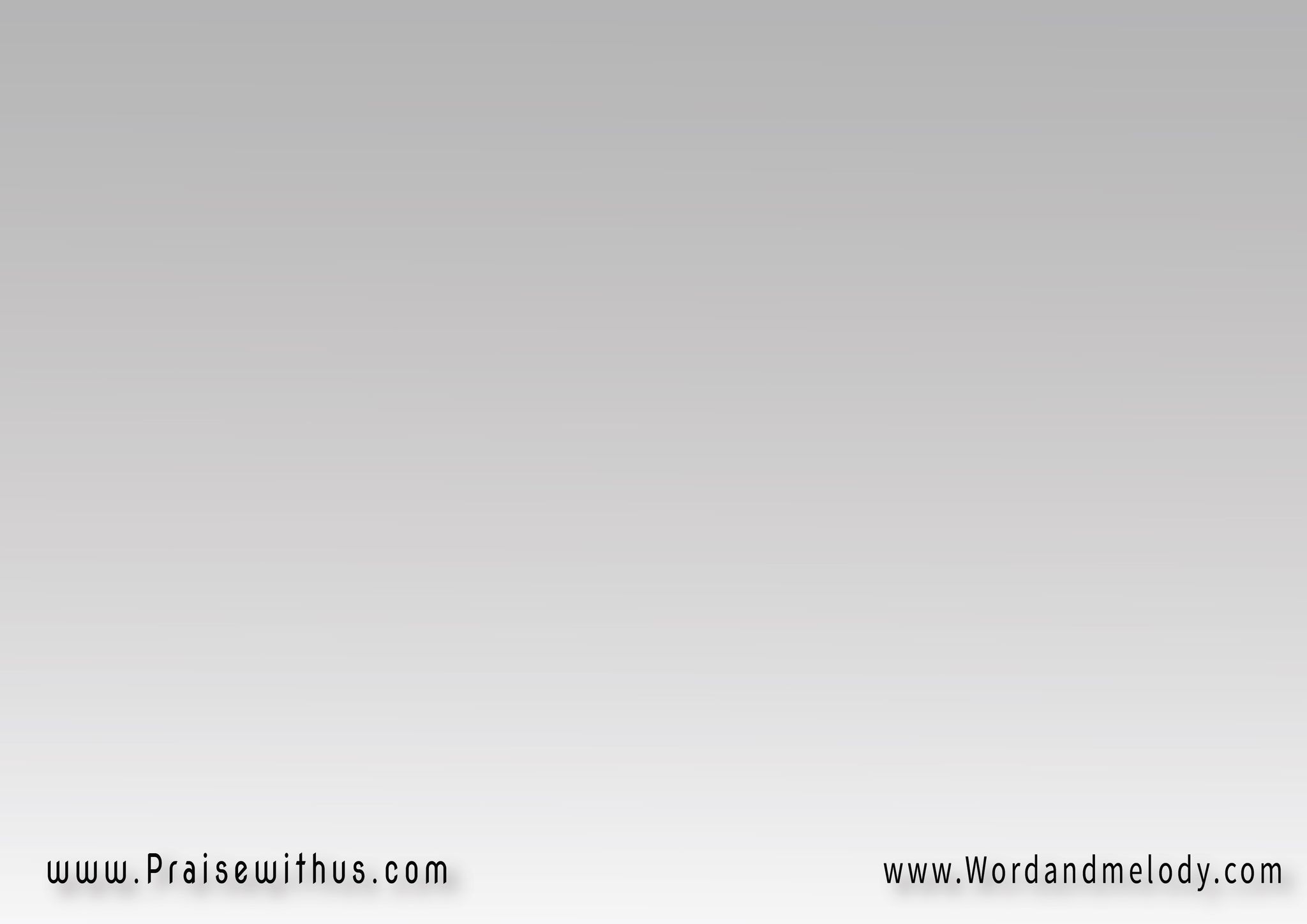 4- 
وسط أتون النار أربعه 
فتيان ثلاثة بكل شجاعة 
صارت النار باردة وسعادة 
مع الحبيب الرابع ربي
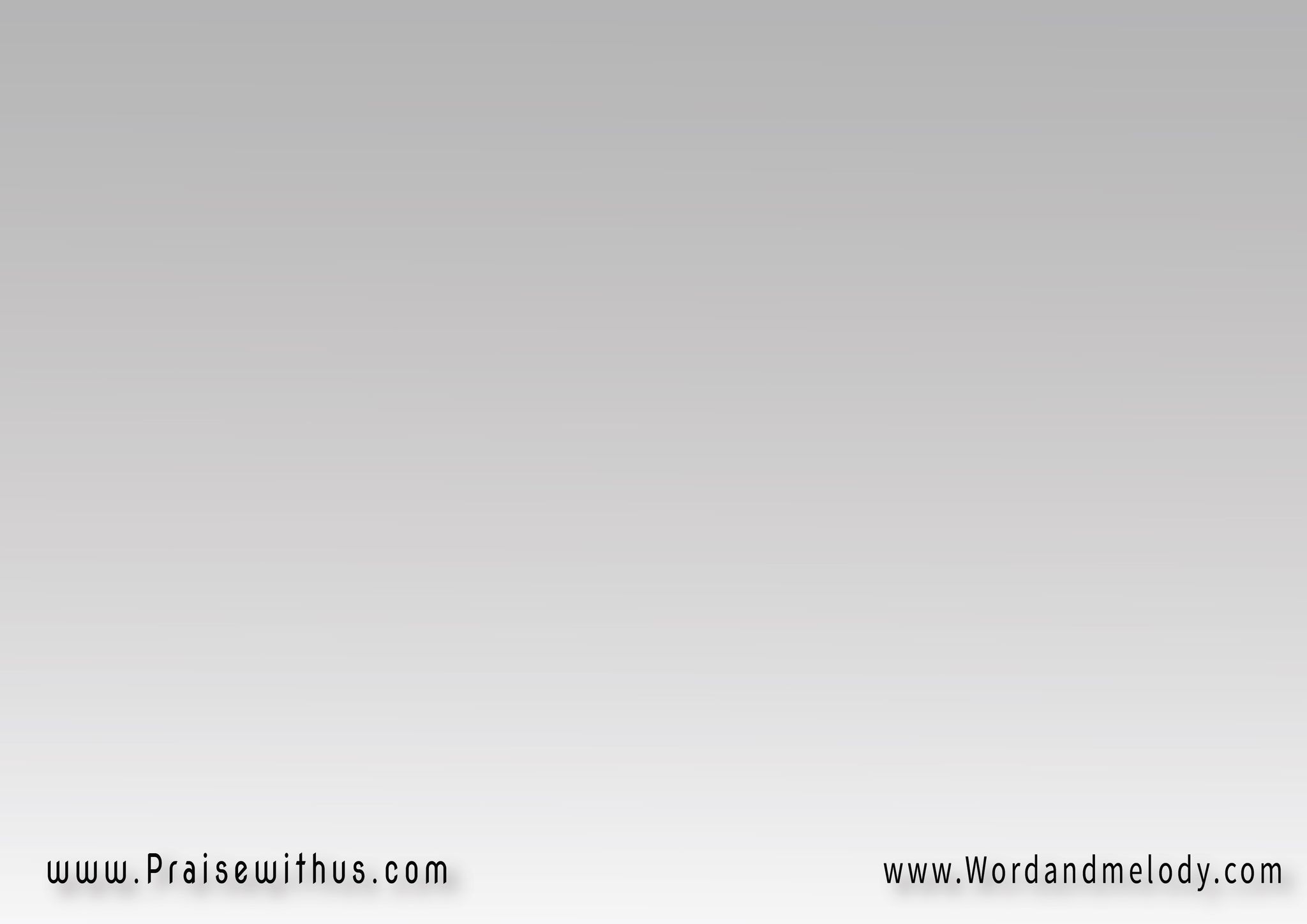 5- 
خمسه دول عدد الخبزات 
في إيدين يسوع صاروا بركات 
مع اتنين من السمكات 
أشبعوا خمسة ألافات
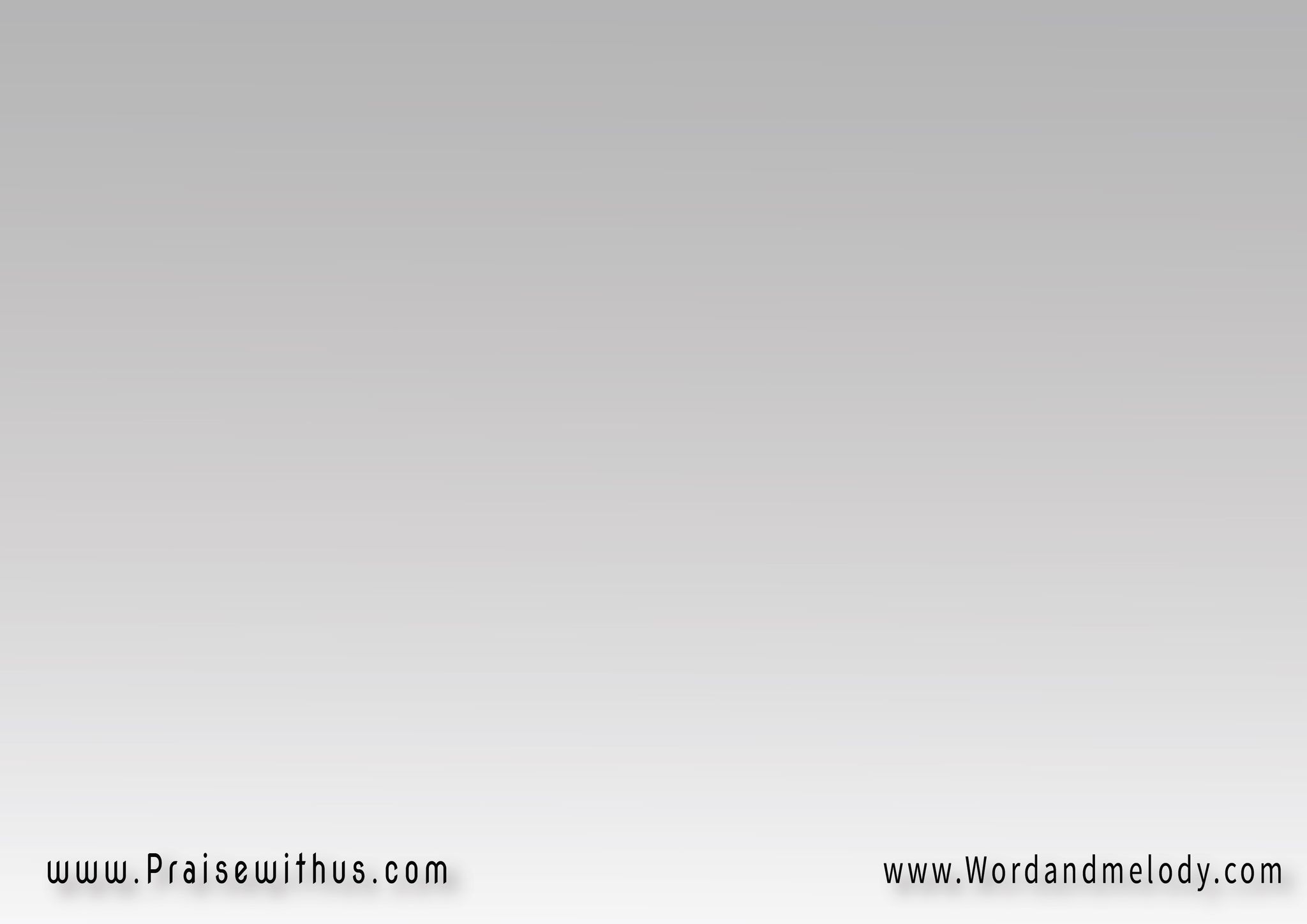 6- 
سته دول عدد الأجران 
اللي اتملوا بالخمر تمام 
في عرس قانا الجليل ذهب 
سقاهم بدل السكر سلام
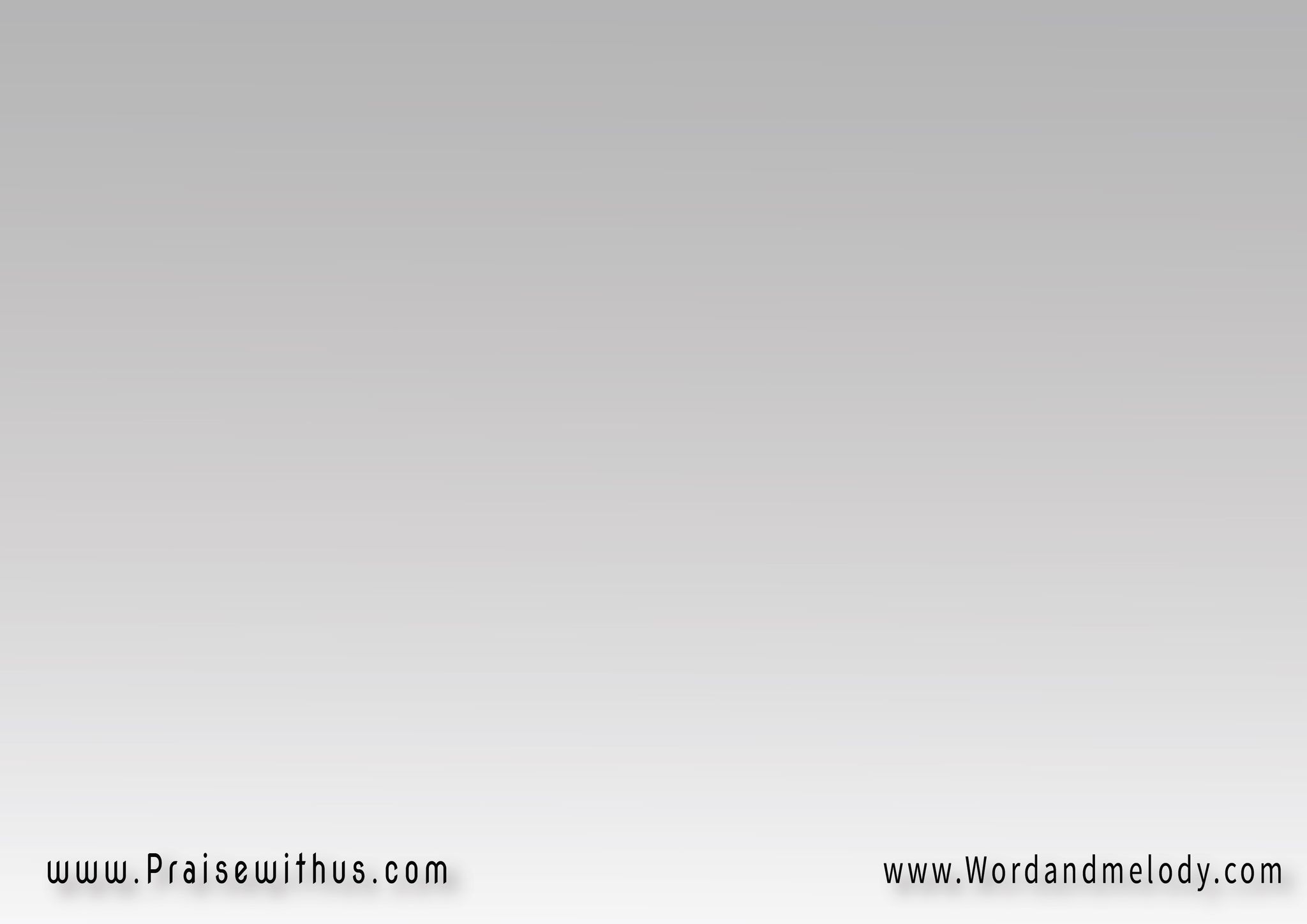 7- 
سبعة أيام الأسبوع 
كل المجد لربي يسوع 
يوم الحد اجي بخشوع 
أسمع كلام ربي يسوع
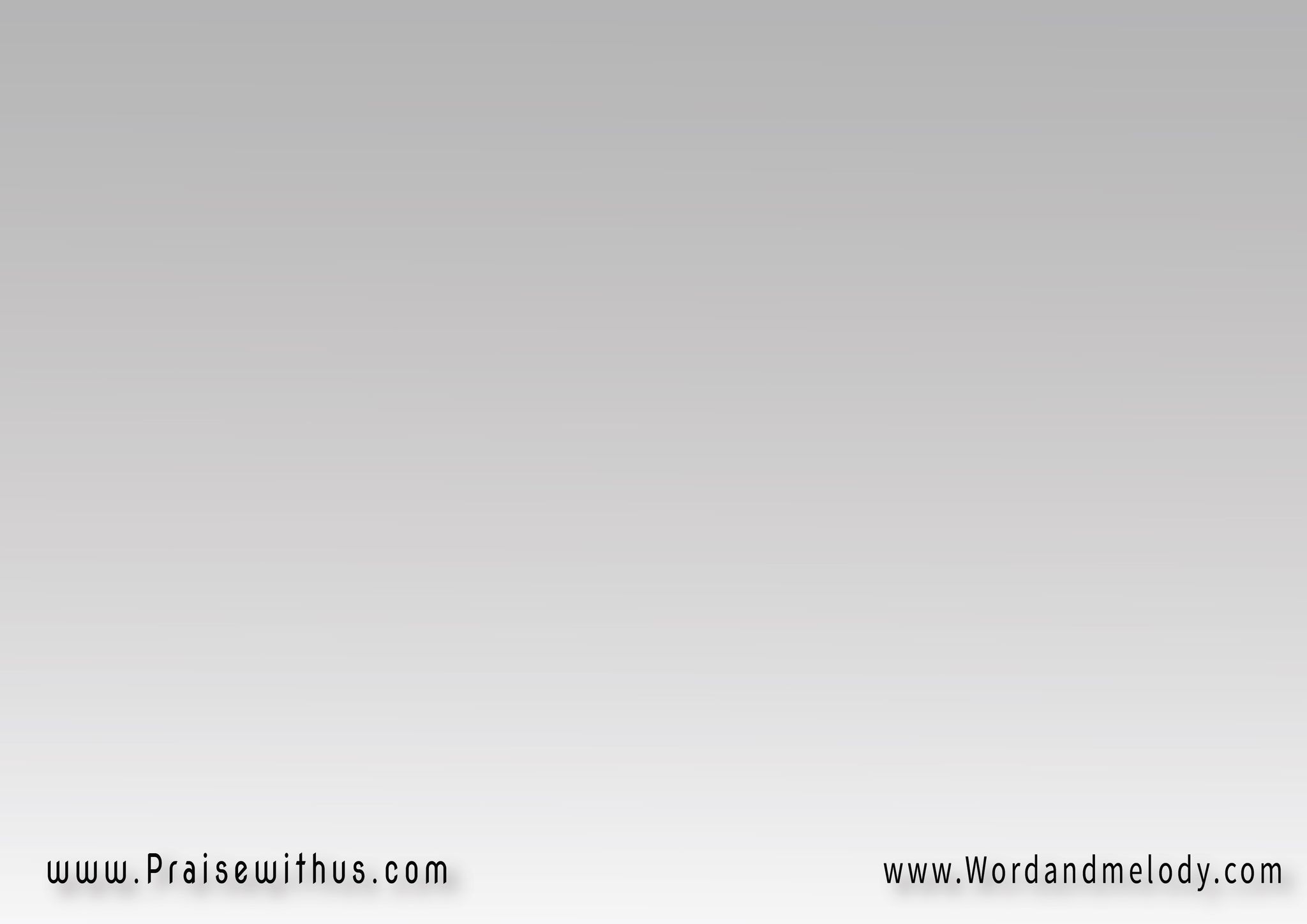 القرار:  
  شكراً يارب على الأرقام 
بتفكرني تمام تمام
ازاي يارب وقت الظلام 
تيجي وتعطينا السلام
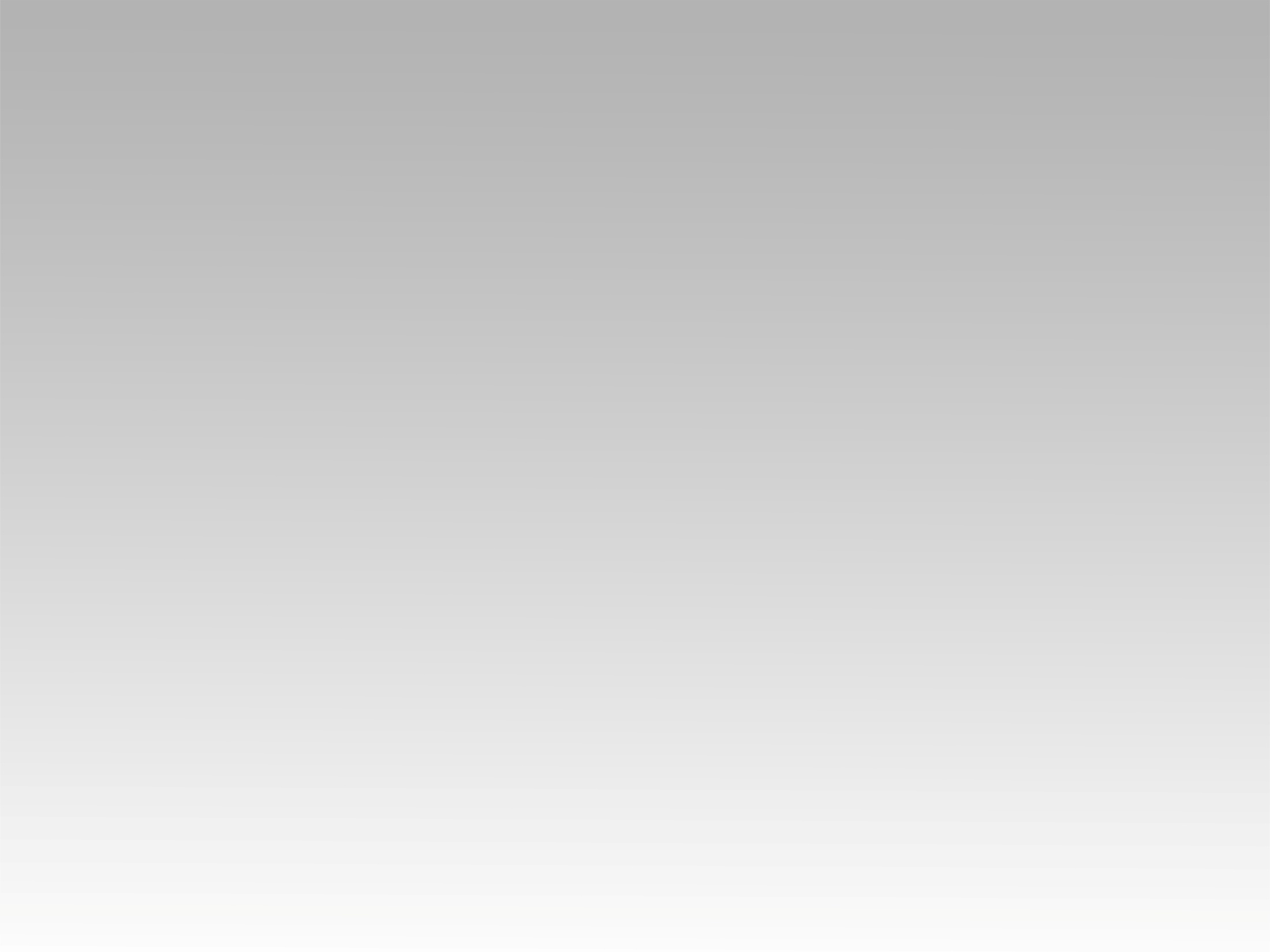 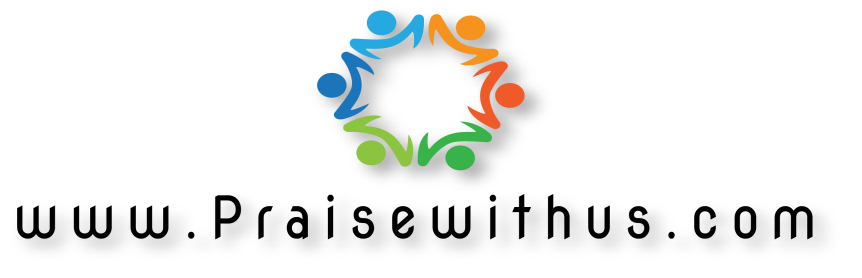